VERİMLİLİK
VERİMLİLİĞİN TANIMI
Verimlilik kavramı, üretimde kullanılan girdilerle, üretim faaliyetlerinin sonunda elde edilen çıktılar arasındaki ilişkiyi ifade eder. 
Daha az girdi kullanmak suretiyle aynı çıktının sağlanması, aynı girdilerle daha çok çıktı elde edilmesi, ya da kullanılan girdi miktarındaki artıştan daha fazla bir çıktı artışı sağlanması halinde verimlilik artacaktır.
VERİMLİLİĞİN TANIMI
Verimliğin formülize edilmesi:
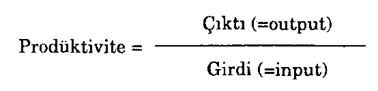 VERİMLİLİK ÖLÇÜMÜNDE KARŞILAŞILAN PROBLEMLER
1. Girdi ve çıktı miktarı sabit kalırken kalite değişebilir.
2. Harici elementler örneğin elektrik daha güvenli bir elektrik hizmeti, verimlilik artmasında veya azalmasında etkili olabilir.
3.Kusursuz bir ölçüm her zaman mümkün olmayabilir. Çünkü örneğin her otomobilin girdisi aynı değildir.
VERİMLİLİĞİ ETKİLEYEN DEĞİŞKENLER
İşgücü

Sermaye

Yönetim
VERİMLİLİĞİ ARTIRMA YOLLARI
1. Malzeme ve süreçlere ilişkin yeni bilginin elde edilmesini sağlayan araştırma faaliyetlerinden oluşan bilimsel düzeydeki çalışmalar,
2. Bilimsel araştırma sonuçlarını kullanma yollarının geliştirilmesine yönelik teknik düzeydeki çalışmalar,
3. Teknik gelişmelerin en iyi şekilde kullanımını sağlayacak yöntemlerin geliştirilmesine yönelik işlemsel düzeydeki çalışmalardır.
VERİMLİLİĞİ ARTIRMA YOLLARI
1. Yetenekli ve sorumlu yönetim kadrosu
2. Güçlü liderlik
3. Basit ve etkili organizasyon ve işlemler
4. Seçkin personel
5. Objektif planlama ve kontrol
6. Sürekli eğitim
KAYNAKLAR
Bülent Kobu, Üretim Yönetimi, Beta Basım Yayım, İstanbul, 2006.
Sevinç Üreten, Üretim/İşlemler Yönetimi Stratejik Kararlar ve Karar Modelleri, Gazi Kitabevi, 2005.
Mahmut Tekin, Üretim Yönetimi Cilt 1, 5. Baskı, 2005.